ᎣᏏᏲ
ᏅᎩᏍᎪ ᎯᏍᎩᏁ ᏣᎳᎩ ᎠᏕᎶᏆᏍᏗ
ᏅᎩᏍᎪ ᎯᏍᎩᏁ ᏣᎳᎩ ᎠᏕᎶᏆᏍᏗ
ᎢᏓᎴᎾ- Let’s begin
ᏣᎳᎩ ᎢᏗᏬᏂ- Let’s talk Cherokee
ᏅᎩᏍᎪ ᎯᏍᎩᏁ  ᏣᎳᎩ ᎠᏕᎶᏆᏍᏗ
ᎤᏬᏚᎯ ᎤᏅᏣᏗ ᎢᎾᏓ

ᎪᎯᎩ ᏥᎨᏒᎩ ᎡᎮᎢ ᎦᏃᎯᎵᏙᎯ ᏂᎬᎢ ᎪᎱᏍᏗᏃ ᎠᏲᎯᎮᎢ ᎣᏍᏓ ᎠᎩᏍᏗ ᎥᎦᎷᏥᎦ. ᏌᏊ ᎢᎦ ᎢᎠᎢᏒ ᏥᏍᏆ ᏧᏲᏢᎯ ᎤᎪᎮᏃ ᎤᏍᏗ ᎢᎾᏓ ᎦᏅᎨ ᏅᏃᎱᎵᏗ. ᎤᏬᏚᏨᎯ ᎤᏅᏤᎢ ᎢᎾᏓ ᎤᏬᏚᎯ ᎤᏅᏣᏗ ᎠᎴ  ᎤᏓᏅᏘ ᏂᎬᏩᏍᏕ ᏓᎧᎾᏗᎢ.
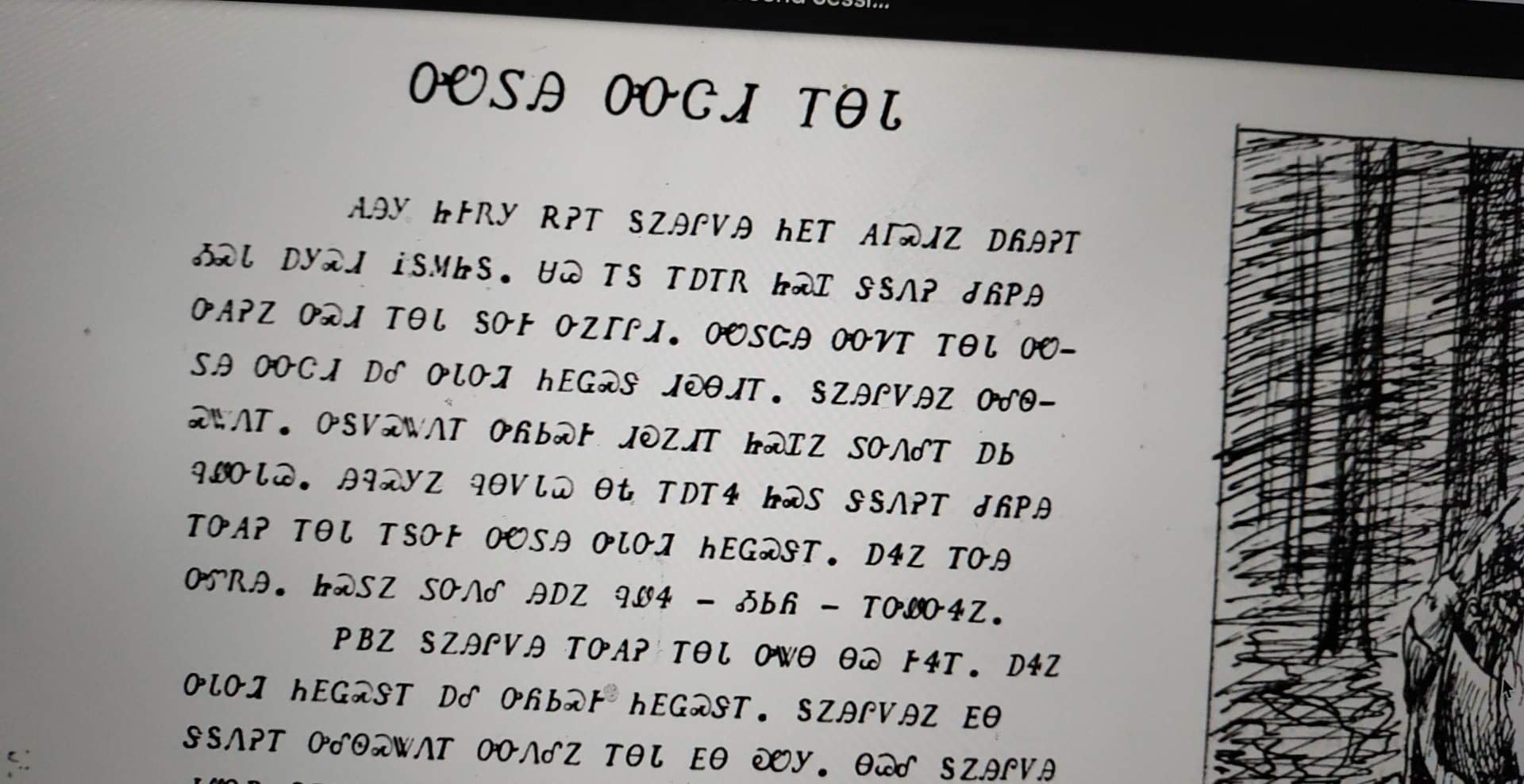 [Speaker Notes: aksdayvhvsg]
ᏅᎩᏍᎪ ᎯᏍᎩᏁ  ᏣᎳᎩ ᎠᏕᎶᏆᏍᏗ
ᎦᏃᎯᎵᏙᎯᏃ ᎤᎴᏫᏍᏔᏁᎢ. ᎤᎦᏙᏍᏔᏁᎢ ᎤᏲᏏᏍᎨ ᏗᎧᏃᏗᎢ ᏥᏍᏆᏃ ᏚᏅᏁᎴᎢ ᎠᏏ ᏄᏪᏅᏓᏊ.ᎯᎸᏍᎩᏃ ᏄᎾᏙᏓᏇ ᎾᎿ ᎢᎠᎢᏎ ᏥᏍᏚ ᏕᎦᏁᎮᎢ ᏧᏲᏢᎯ ᎢᎤᎪᎮ ᎢᎾᏓ ᎢᎦᏅᎨ ᎤᏬᏚᎯ ᎤᏓᏅᏘ ᏂᎬᏩᏍᏕᎢ.ᎠᏎᏃ ᎢᏅᎯ ᎤᏛᏒᎯ.
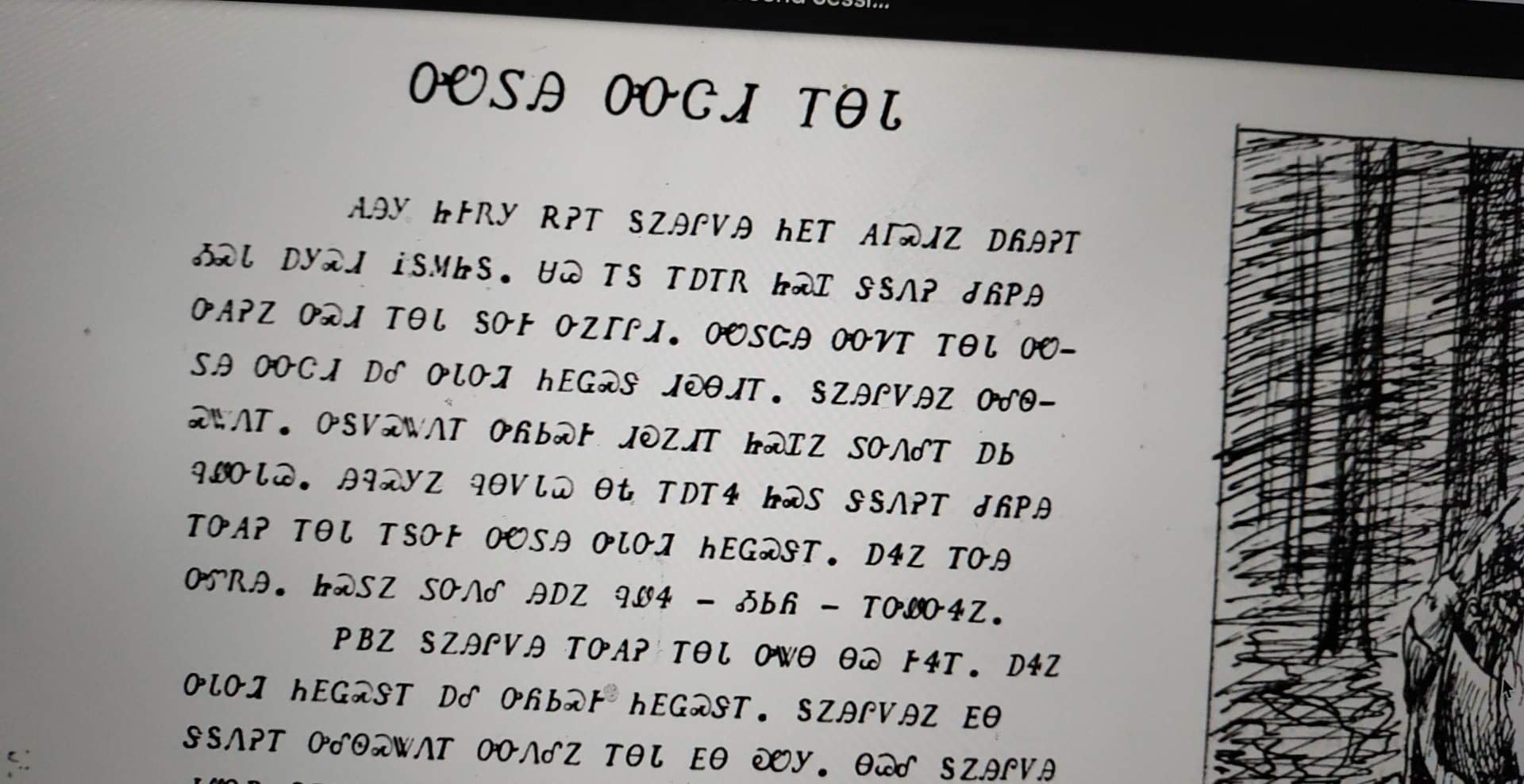 [Speaker Notes: aksdayvhvsg]
ᏅᎩᏍᎪ ᎯᏍᎩᏁ  ᏣᎳᎩ ᎠᏕᎶᏆᏍᏗ
ᏥᏍᏚᏃ ᏚᏅᏁᎴ ᎯᎠᏃ ᏄᏪᏎ- ᎣᏏᏲ- ᎢᎤᏪᏅᏎᏃ.ᏢᏰᏃ ᎦᏃᎯᎵᏙᎯ ᎢᎤᎪᎮ ᎢᎾᏓ ᎤᏔᎾ ᎾᏊ ᎨᏎᎢ. ᎠᏎᏃ ᎤᏓᏅᏘ ᏂᎬᏩᏍᏕᎢ ᎠᎴ ᎤᏲᏏᏍᎨ ᏂᎬᏩᏍᏕᎢ. ᎦᏃᎯᎵᏙᎢ ᎬᎾ ᏕᎦᏁᎮᎢ ᎤᎴᏫᏍᏔᏁ ᎤᏅᏁᎴᎢ  ᎢᎾᏓ ᎬᎾ ᎧᏬᎩ.
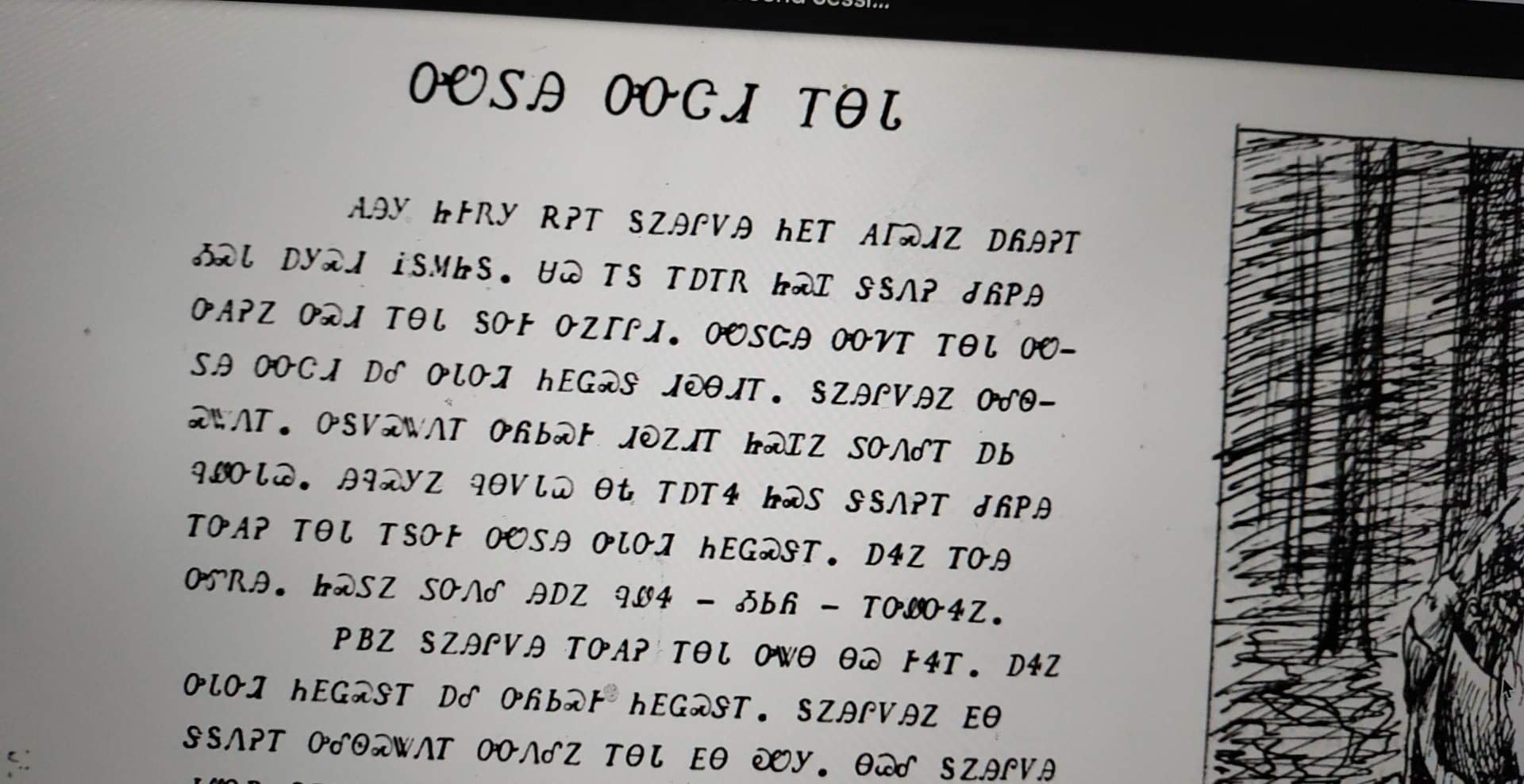 [Speaker Notes: aksdayvhvsg]
ᏅᎩᏍᎪ ᏌᏊᎯᏁ  ᏣᎳᎩ ᎠᏕᎶᏆᏍᏗ
ᎾᏊᎴ ᎦᏃᎯᎵᏙᎯ ᏧᏪᏅᏒ ᏫᎠᎩᏖ ᎠᏫ ᎠᏂᎩᎾ ᏓᎵᏎᎮᎢ.ᎾᏊᏃ ᎤᏬᏚᎯ ᎤᏅᏣᏘ ᎢᎾᏓ ᎤᏪᏆᏨ ᎠᎴ ᏏᏊ ᏗᎧᏃᏗ ᎤᏲᏏᏍᎨ ᎦᏃᎯᎵᏙᎯᏃ ᎤᏪᏙᎵᏤᎢ ᎤᏔᎾ ᎠᏫ ᎤᏅᏁᎴ ᎤᏩᏰᏍᏗ.  ᏧᏪᏅᏒᏃ ᎤᏛᎦᏁ ᏴᏫ ᏗᎾᎵᏍᎩᏏᏒᎢ ᎤᎾᎵᏍᎩᏍᏗ ᏗᎨᏒᎢ.
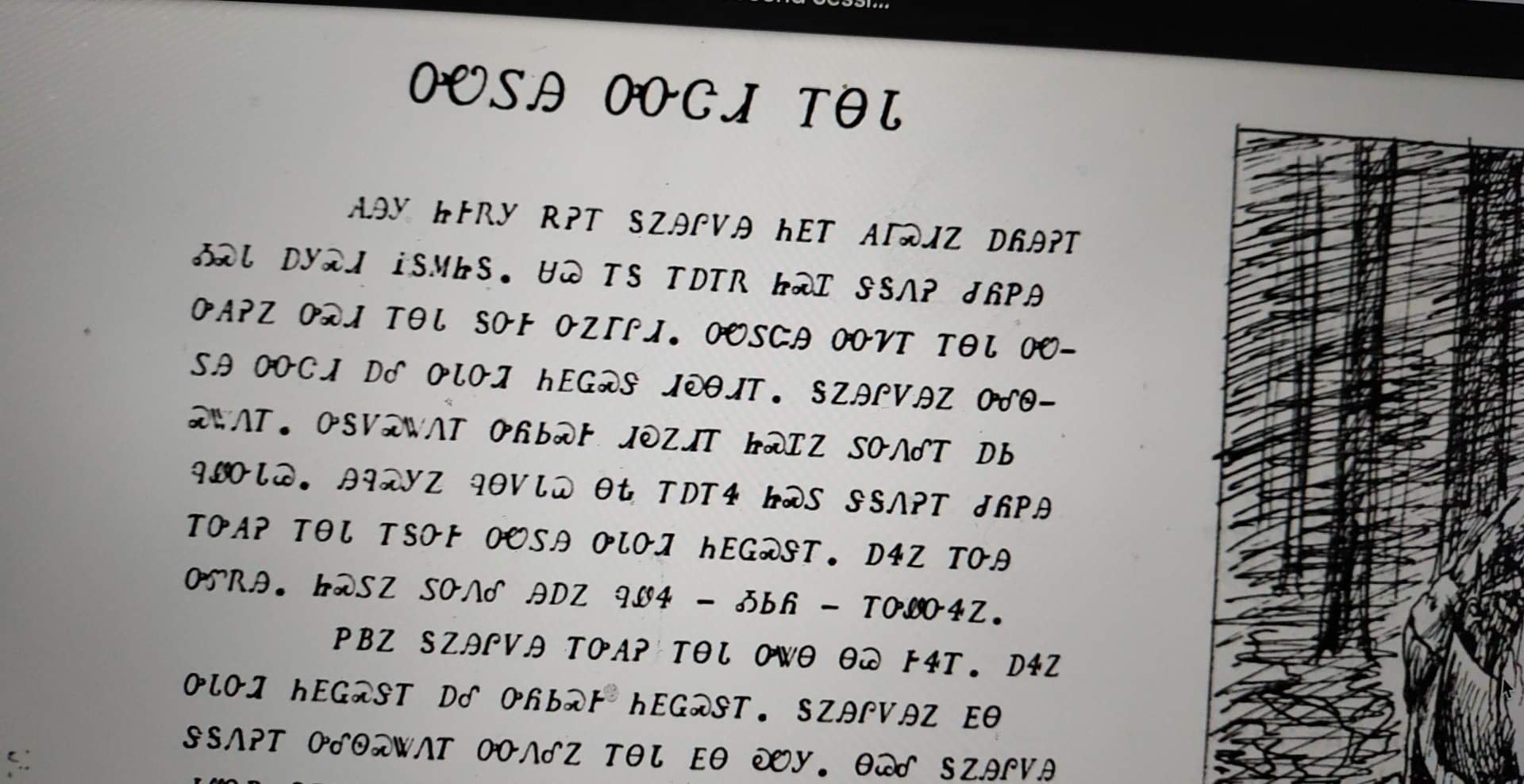 [Speaker Notes: aksdayvhvsg]
ᏅᎩᏍᎪ ᎯᏍᎩᏁ  ᏣᎳᎩ ᎠᏕᎶᏆᏍᏗ
ᏂᎦᏓ ᎠᏂᏒᏃᏱ ᎤᏂᎷᏤᎢ. ᎾᎯᏳᏃ ᏒᏃᏱ ᎠᎾᎵᏍᎩᏍᎨ ᎠᏥᎸᎢ ᎪᏛ ᏓᏂᏃᎩᏍᎨ ᏧᏪᏘ ᏗᎧᏃᎩᏍᏗ. ᎢᎾᏓ ᎤᎷᏤ ᏚᏚᏫᏍᏔᏁᎢᏃ ᎬᏩᏕᏱᏓ ᏴᏫ ᎠᎾᎵᏍᎩᏍᎬ. ᎢᎾᏓᏃ ᎤᏔᎾ ᎠᎴ ᎦᏅᎯᏓ ᏚᏓᏁᏎ ᎬᏩᏚᏫᏓ ᏴᏫ, ᎠᎴ ᏴᏫ ᏚᏁᏄᎳᏫᏍᏔᏁᎢ.
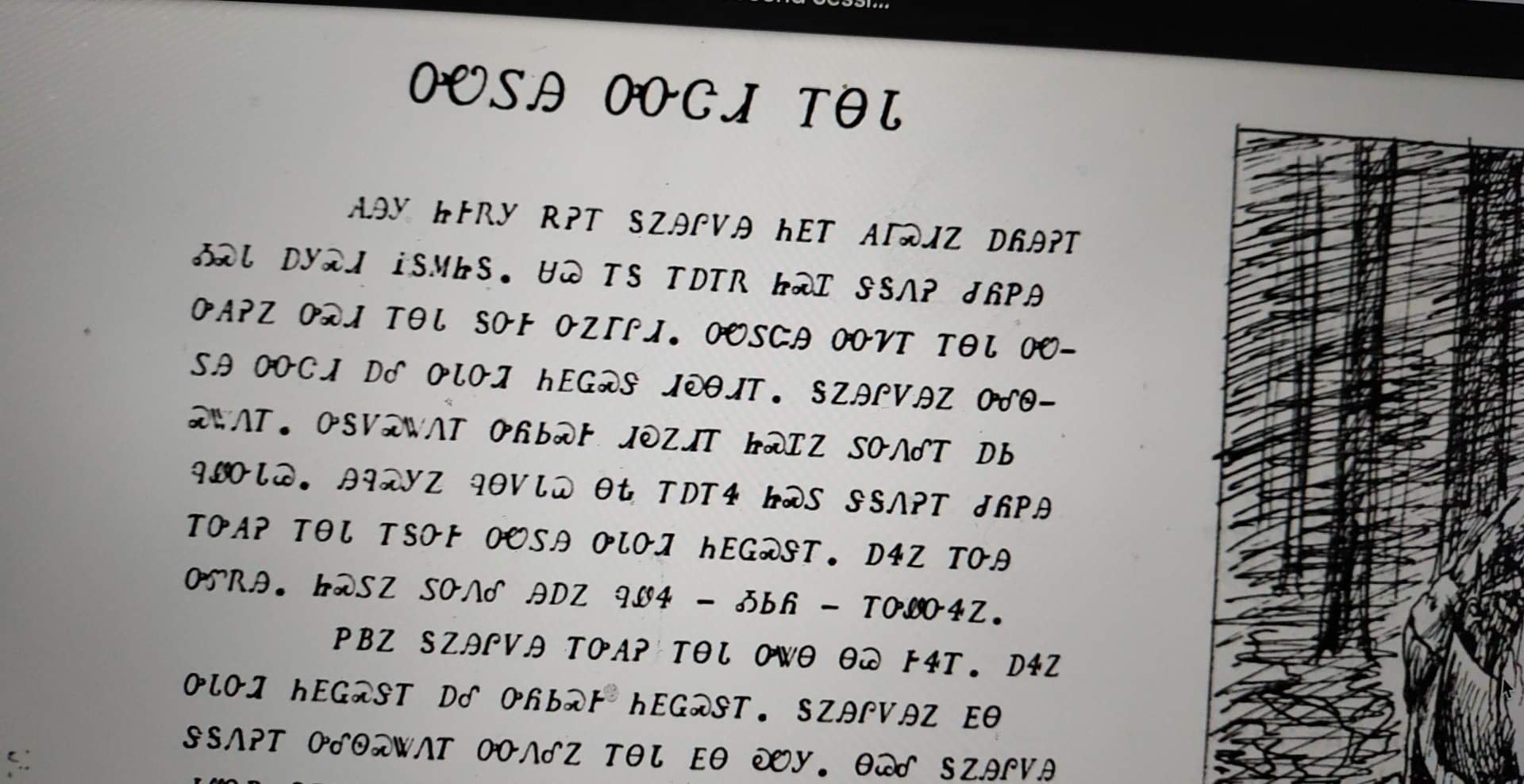 [Speaker Notes: aksdayvhvsg]
ᏅᎩᏍᎪ ᎯᏍᎩᏁ  ᏣᎳᎩ ᎠᏕᎶᏆᏍᏗ
ᎢᎾᏓ ᏂᎬ ᎤᏅᏣᏓ ᎠᎴ ᎤᏓᏅᏘ ᎠᎴ ᎤᏲᏏᏍᎨ ᏂᎬᏩᏍᏕᎢ.
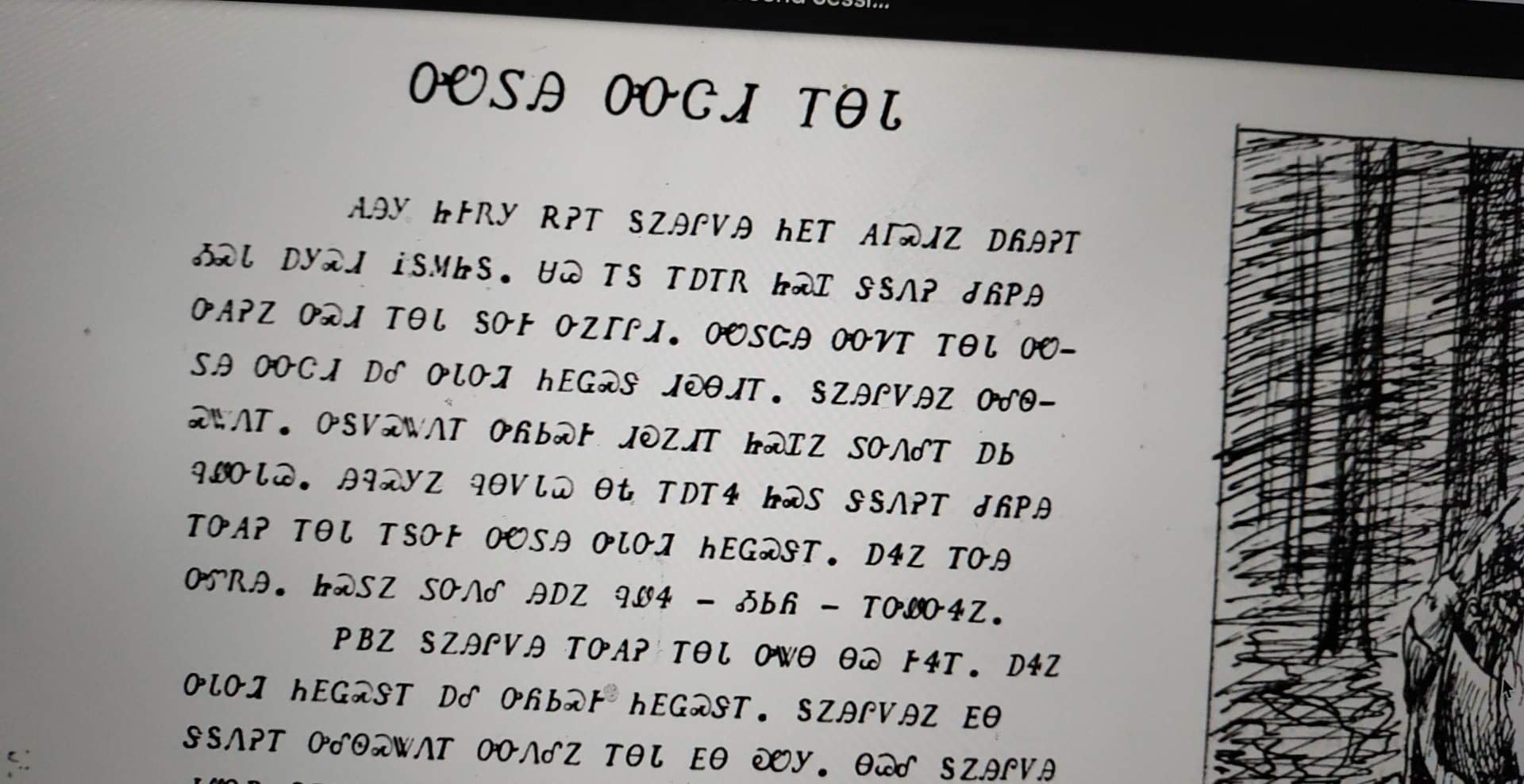 The snake was pretty patterned all over and friendly and looked hungry.
[Speaker Notes: aksdayvhvsg]
ᏅᎩᏍᎪ ᎯᏍᎩᏁ  ᏣᎳᎩ ᎠᏕᎶᏆᏍᏗ
ᏴᏫᏃ ᎤᎾᎴᏅᎮ ᎠᏂᏍᎦᎢᎮᎢ.
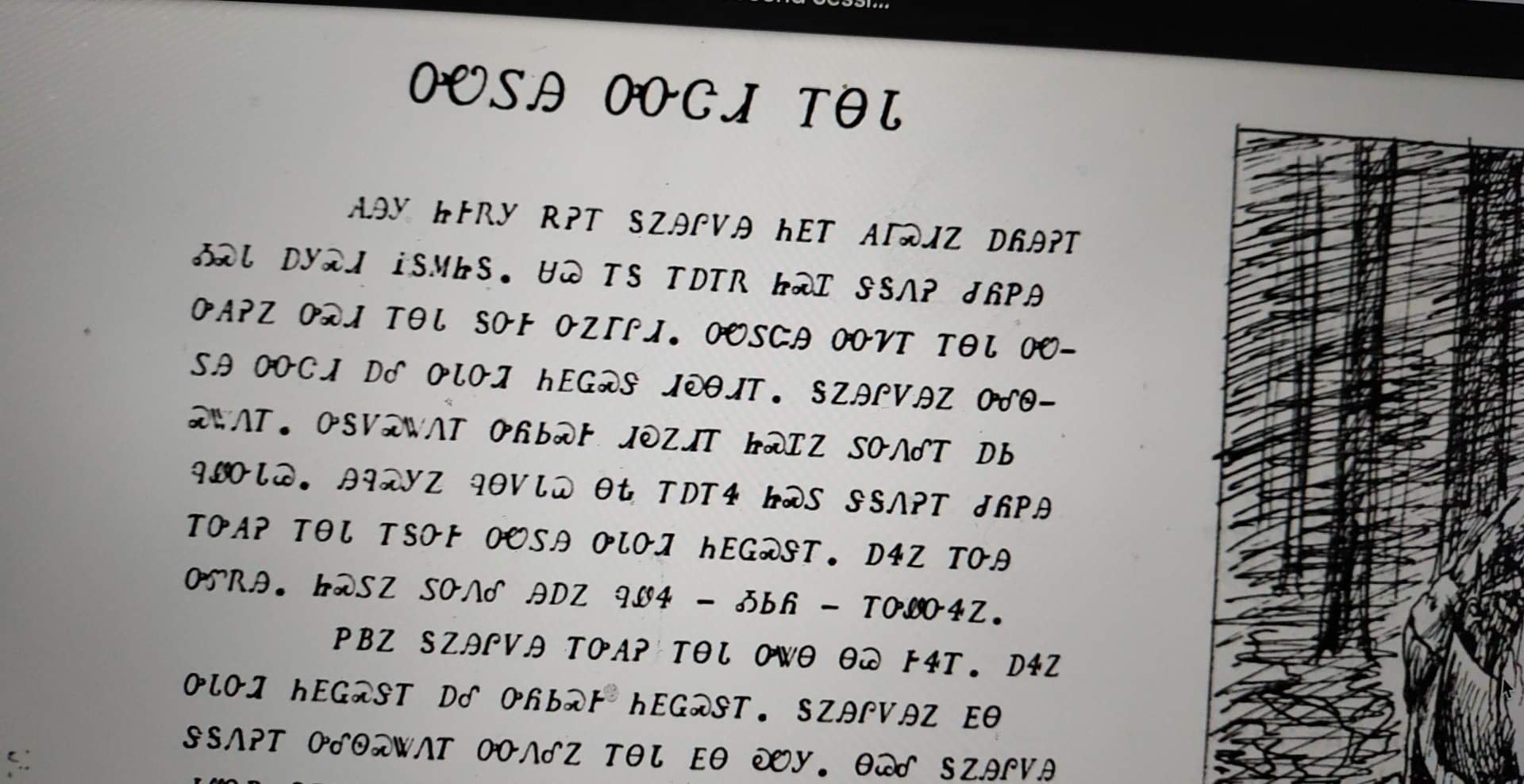 Then the people started to be afraid.
[Speaker Notes: aksdayvhvsg]
ᏅᎩᏍᎪ ᎯᏍᎩᏁ  ᏣᎳᎩ ᎠᏕᎶᏆᏍᏗ
ᏂᏚᏂᏪᏎᎴᎢ ᎠᏂᏧᏣ ᏧᏃᏢᏗᎢ ᎦᎵᏣᏗ ᎠᎴ ᏗᎦᏟᏓ ᎤᏂᏲᏍᏗ ᎢᎾᏓ.
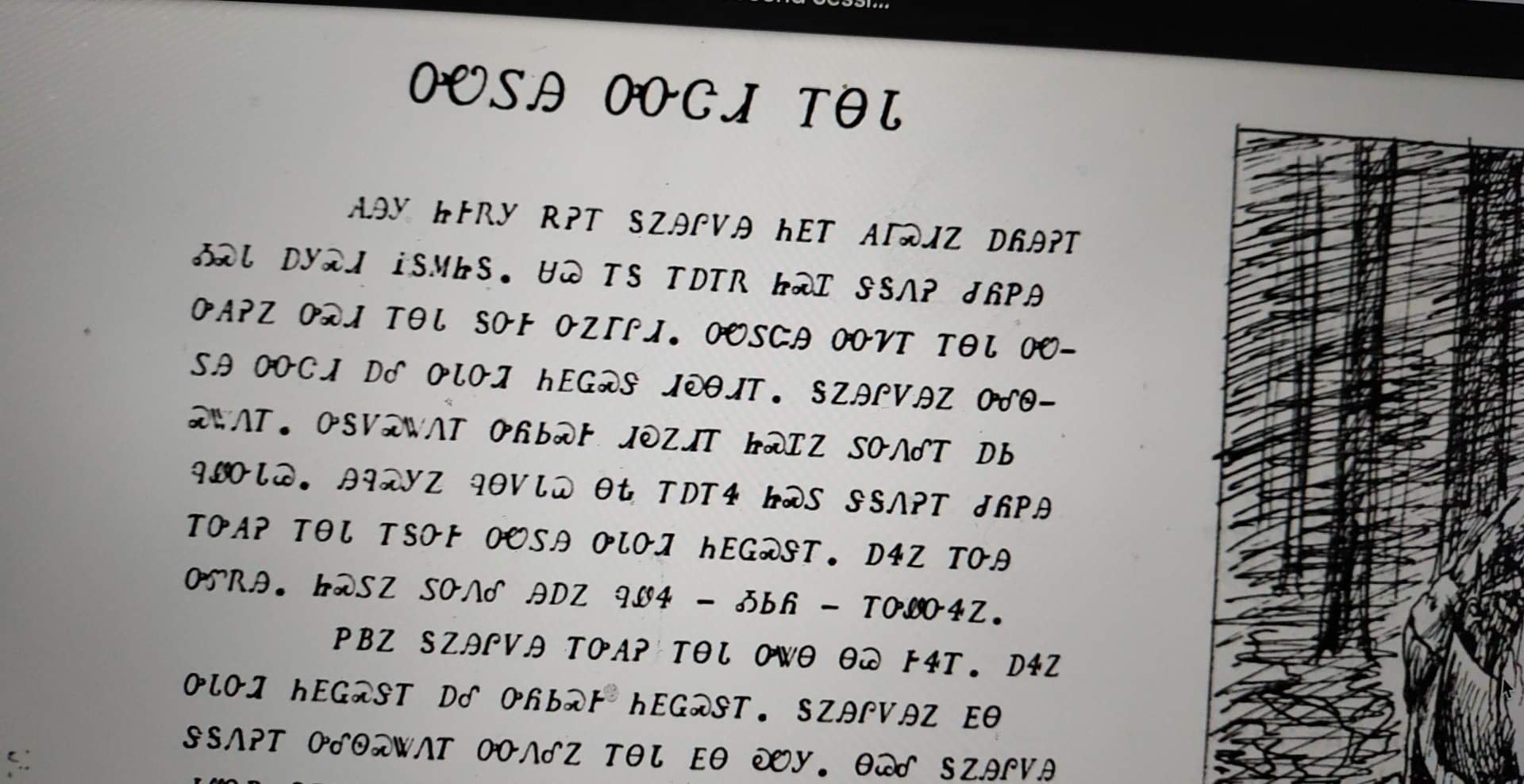 They told some boys that had made bows and arrows to shoot the snake.
[Speaker Notes: aksdayvhvsg]
ᏅᎩᏍᎪ ᎯᏍᎩᏁ  ᏣᎳᎩ ᎠᏕᎶᏆᏍᏗ
ᎠᏂᏧᏣᏃ ᏚᏂᏴᎮ ᏗᎦᏟᏣᏗ ᎠᎴ ᏂᎦᏓ ᎤᎾᎵᎪᏁ ᎤᏂᏲᏞ ᎢᎾᏓ
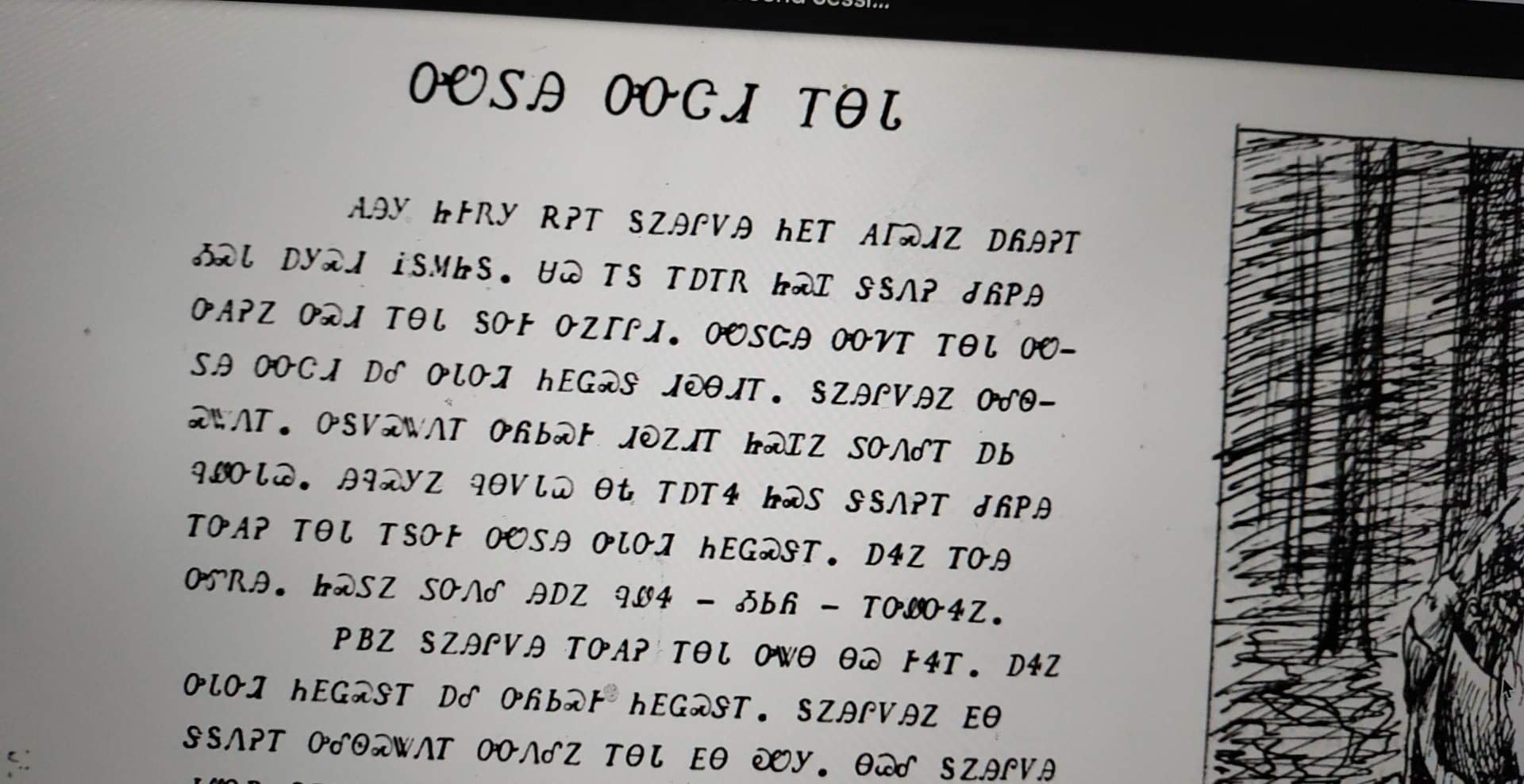 Then the boys shot all the arrows and they all together shot the snake.
[Speaker Notes: aksdayvhvsg]
ᏅᎩᏍᎪ ᎯᏍᎩᏁ  ᏣᎳᎩ ᎠᏕᎶᏆᏍᏗ
ᎢᎾᏓᏃ ᎤᏂᏐᏅᏁ ᎦᏙᎬᏃ ᎤᏓᎡᏏᏙᎸ ᏂᎬ ᎤᏂᏣᏘ ᏚᏞ ᏴᏫ.
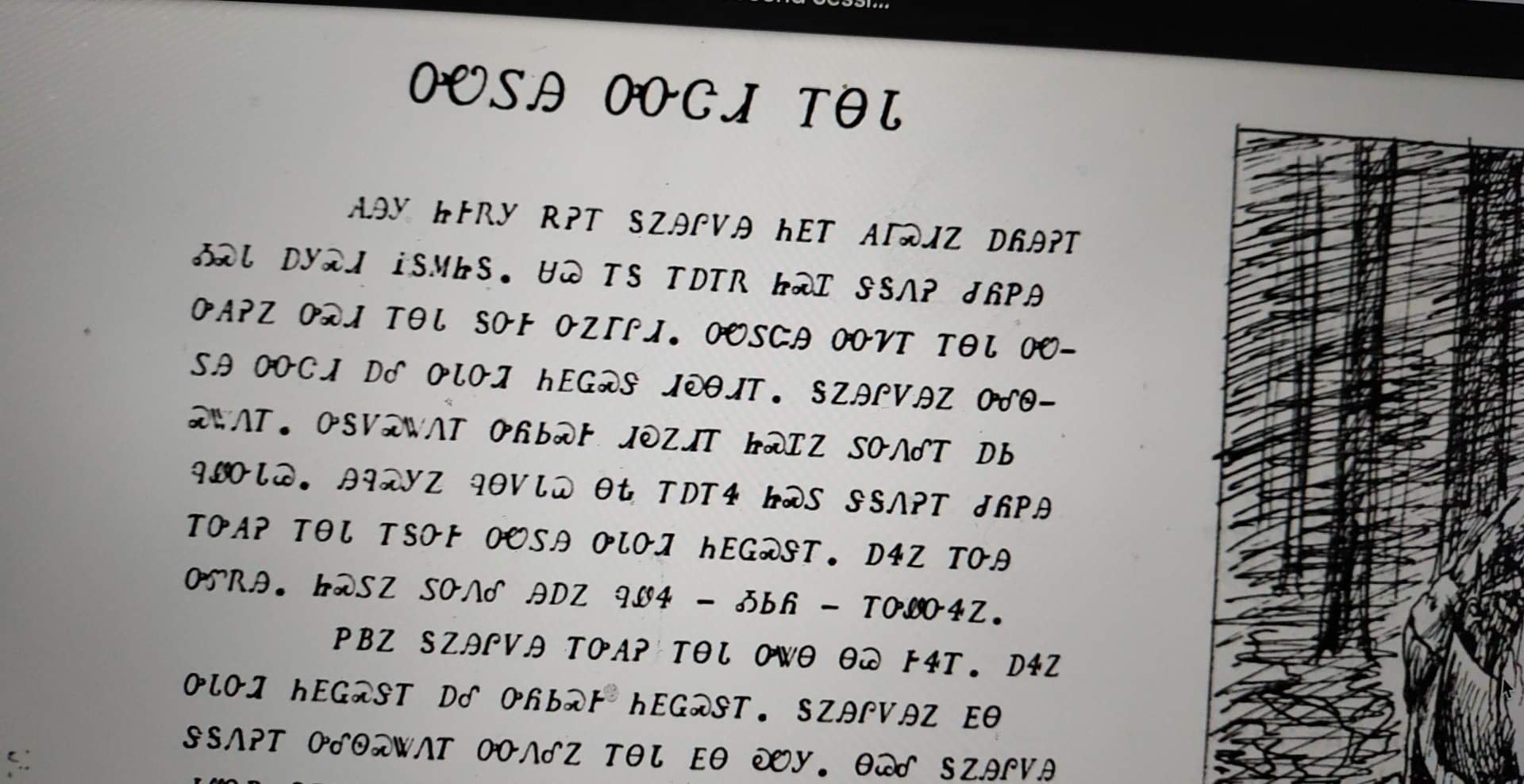 Then they wounded the snake then he threw his tail around all over (thrashed) lots of people were killed.
[Speaker Notes: aksdayvhvsg]
ᏅᎩᏍᎪ ᎯᏍᎩᏁ  ᏣᎳᎩ ᎠᏕᎶᏆᏍᏗ
ᎠᎾᏗᏍᎬᏃ  ᎢᎾᏓ ᎾᏍᎩᏯ ᏲᏩᏁᎦ ᎨᏎᎢ.
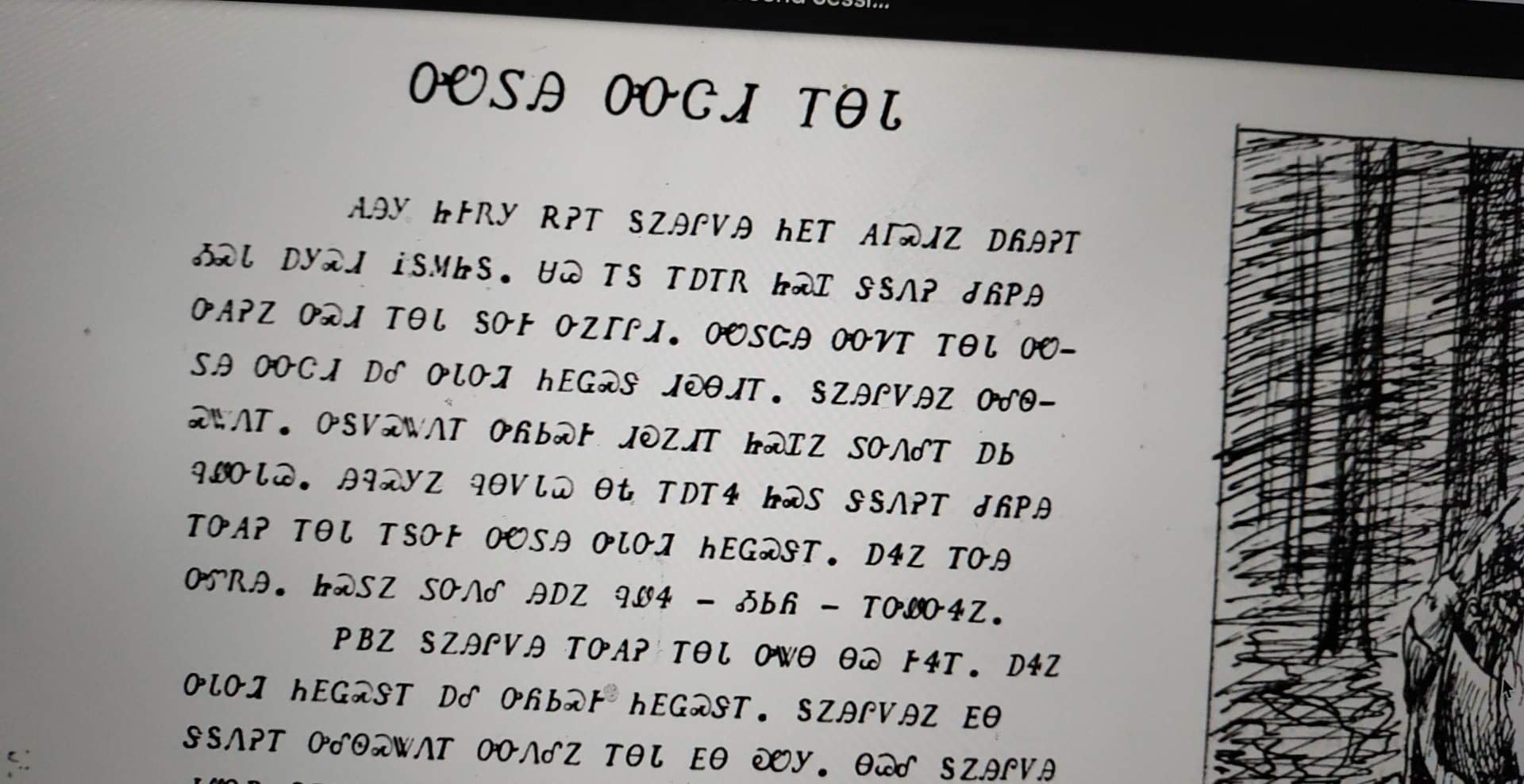 They say the snake was as the white man.
[Speaker Notes: aksdayvhvsg]
ᏅᎩᏍᎪ ᎯᏍᎩᏁ ᏣᎳᎩ ᎠᏕᎶᏆᏍᏗ
ᎯᏲᎵᎩᏍ ᎯᎠ ᎠᏍᎦᏯ ᎠᏰᏟ ᏥᎦᏙᎦ?
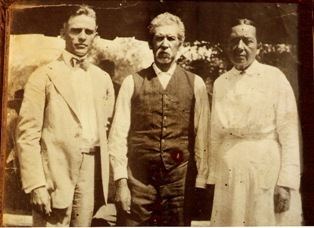 Do you know the man in the center?
ᏅᎩᏍᎪ ᎯᏍᎩᏁ ᏣᎳᎩ ᎠᏕᎶᏆᏍᏗ
ᎯᏂᏲᎵᎬᎾ  ᏱᎩ, Redbird Smith ᏚᏙᎡ.
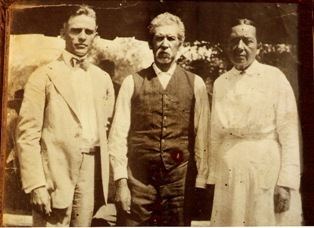 If you don’t know him, Redbird Smith was his name.
ᏅᎩᏍᎪ ᎯᏍᎩᏁ ᏣᎳᎩ ᎠᏕᎶᏆᏍᏗ
ᏙᏧᏩ ᏏᏆᏂᏓ ᏚᏙᎡ, ᏣᎳᎩ ᎬᏗ.
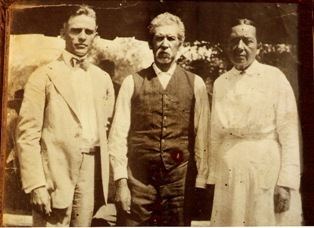 And in Cherokee, his name was tojuwa siquanid.
ᏅᎩᏍᎪ ᎯᏍᎩᏁ ᏣᎳᎩ ᎠᏕᎶᏆᏍᏗ
ᏏᏛ ᎣᏣᎵᎮᎵᎦ ᎯᎢᎾ ᏧᎵᏍᎨᏓ ᎠᏍᎦᏯ.
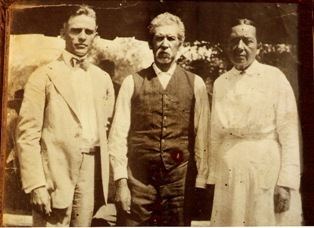 We still are grateful to this important man.
ᏅᎩᏍᎪ ᎯᏍᎩᏁ ᏣᎳᎩ ᎠᏕᎶᏆᏍᏗ
ᏌᏊ ᎢᏯᎦᏴᎵ ᏣᏁᎳᏍᎪᎯᏥᏍᏊ ᎯᎩᏍᎪᎯ, ᎤᏕᏁ ᏙᏧᏩ ᏏᏆᏂᏓ.
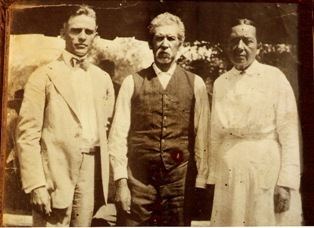 Redbird Smith was born in 1850.
ᏅᎩᏍᎪ ᎯᏍᎩᏁ ᏣᎳᎩ ᎠᏕᎶᏆᏍᏗ
ᎪᎯ ᏥᎩ ᎫᏰᏉᏂ ᏐᏁᎳᏚᏏᏁ ᎣᏣᎵᎮᎵᎪ ᎤᏕᏘᏱᏍᎬ, ᏝᏍᎩᏃ Ꮩ ᏲᎦᎾᏙ Ꮩ ᎤᏕᏘᏱᏍᎬ.
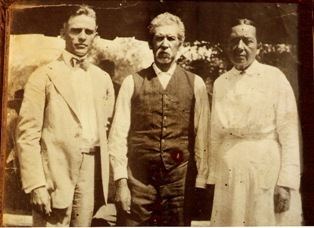 Today, we celebrate his birthday on July 19, but we don’t know exactly what day he was born.
ᏅᎩᏍᎪ ᎯᏍᎩᏁ ᏣᎳᎩ ᎠᏕᎶᏆᏍᏗ
ᏙᏧᏩ ᏏᏆᏂᏓ ᎤᏕᏘᏱᏍᎬ ᏱᏄᎵᏍᏓᏂ ᎠᏂᎩᏚᏩᎩ ᎠᏂᏴᏫᏯ ᎦᏘᏲ ᎠᏁᎪ.
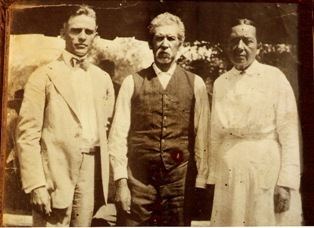 Every year, hundreds of Kituwas go to different ceremonial grounds for his birthday.
ᏅᎩᏍᎪ ᎯᏍᎩᏁ ᏣᎳᎩ ᎠᏕᎶᏆᏍᏗ
ᎦᏙᎨ ᏙᏧᏩ ᏏᏆᏂᏓ ᎤᎵᏍᎨᏓ ᏥᎩ?
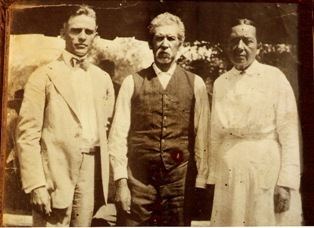 So why is Redbird Smith so important?
ᏅᎩᏍᎪ ᎯᏍᎩᏁ ᏣᎳᎩ ᎠᏕᎶᏆᏍᏗ
ᏙᏧᏩ ᎤᏙᏓ Pig Smith ᏚᏙᎡ. ᏏᏆᏂᏓ ᏣᎳᎩ ᎬᏗ ᏚᏙᎡ. ᎣᏂ Smith ᎠᏂᏲᏁᎦ ᏚᏃᎡ, ᎠᏎ ᎪᏢᏅᎥᏍᎩ ᏥᎨᏎ ᏳᏍᏗ
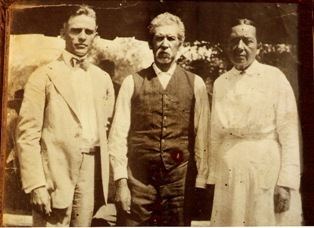 Redbirds father was Young Pig Smith. Young Pig was his Cherokee name and the whites called him Smith because he worked as a blacksmith.
ᏅᎩᏍᎪ ᎯᏍᎩᏁ ᏣᎳᎩ ᎠᏕᎶᏆᏍᏗ
ᏙᏧᏩ ᎤᏥ Lizzie Hildebrand ᏚᏙᎡ. ᎢᏧᎳ ᎠᏣᎳᎩ ᎠᎴ ᎠᏛᏥ ᎨᏎ. ᏣᎳᎩ ᎤᏪᏘ, ᏗᏍᏙᏍᎩ ᏓᎸᏫᏍᏓᏁᎲ Lizzie ᎤᏙᏓ.
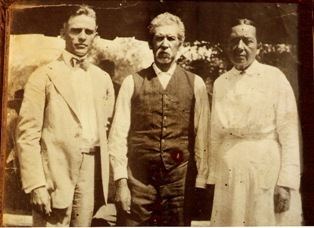 Redbird’s mother was Lizzie Hildebrand. She was both Cherokee and German. Lizzie’s father worked as a miller in the old homeland.  
(Robert Thomas, Origin and Development of the Redbird Smith Movement, 1953)
ᏅᎩᏍᎪ ᎯᏍᎩᏁ ᏣᎳᎩ ᎠᏕᎶᏆᏍᏗ
ᎢᏧᎳ ᏧᎦᏴᎵᎨ ᎤᏪᏘ ᏣᎳᎩ ᎾᎾᏛᏁᎲ ᏚᏃᎯᏳᏁ
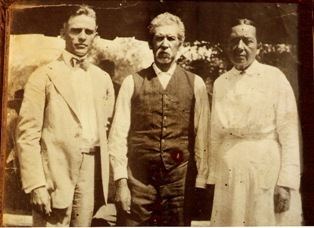 Both of his parents believed in the old Cherokee ways.
ᏅᎩᏍᎪ ᎯᏍᎩᏁ ᏣᎳᎩ ᎠᏕᎶᏆᏍᏗ
ᏗᏓᏅᏫᏍᎩ ᎨᏎ ᎤᏙᏓ.
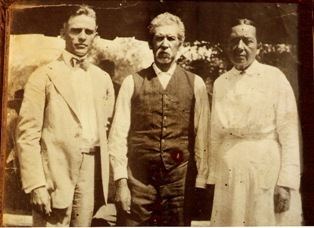 His dad was a medicine man
ᏅᎩᏍᎪ ᎯᏍᎩᏁ ᏣᎳᎩ ᎠᏕᎶᏆᏍᏗ
ᏄᏕᏅᏏ ᏙᏧᏩ, ᎠᏂᎦᏴᎵᎨ ᏗᏂᏅᏫᏍᎩ ᎤᏂᏃᏎᎴ ᏏᏆᏂᏓ ᏙᏧᏩ ᏗᏓᏘᏁᎯ ᏂᏓᎦᎵᏍᏓᏂᏒ, ᏝᏍᎩᏂ ᎯᏰᎮᏍᏗ ᏂᎦᎵᏍᏓᏅ.
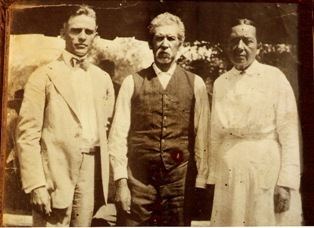 Before Redbird was born, the old medicine men told Pig Smith that tojuwa would become captain, but he wasn’t going to be alive.
ᏅᎩᏍᎪ ᎯᏍᎩᏁ ᏣᎳᎩ ᎠᏕᎶᏆᏍᏗ
ᏏᏆᏂᏓ ᎤᏅᏒ ᎠᎫᏌ ᏌᎻ ᏙᏧᏩ ᎤᏕᏲᏗ.
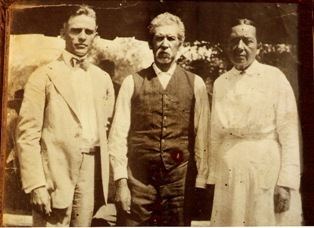 Pig Smith asked Creek Sam to teach Redbird
ᏅᎩᏍᎪ ᎯᏍᎩᏁ ᏣᎳᎩ ᎠᏕᎶᏆᏍᏗ
ᎠᏃᏥ ᎠᏴᏫᏯ ᎨᏎ ᎠᎫᏌ ᏌᎻ.
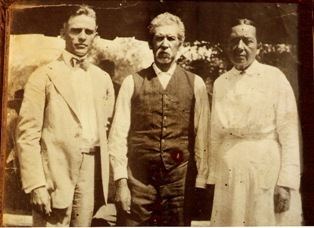 Creek Sam was a Natchez Indian.
ᏅᎩᏍᎪ ᎯᏍᎩᏁ ᏣᎳᎩ ᎠᏕᎶᏆᏍᏗ
ᏄᎵᏍᏓᏅᎾ ᎠᎴ ᎤᏪᏘ ᎤᏂᏃᎮᏢᎾ ᎠᏂᏣᎳᎩ, ᎠᏂᎫᏌ ᎠᎴ ᎠᏂᏃᏥ ᏓᎧᏔᎮ ᎠᎫᏌ ᏌᎻ.
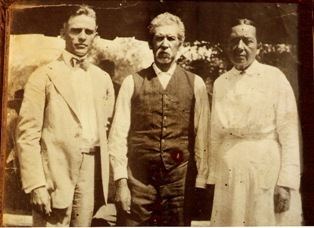 Creek Sam knew the ways and old stories of the Cherokee, Creek and Natchez.
ᏅᎩᏍᎪ ᎯᏍᎩᏁ ᏣᎳᎩ ᎠᏕᎶᏆᏍᏗ
ᎣᏍᏓ ᎠᏕᎶᏆᏍᎩ ᎨᎮ ᏙᏧᏩ. ᎤᏓᎿᏙ ᎠᎴ ᏙᎯ ᎦᏬᏂᏍᎩ ᎨᎭ. ᏚᏳᎪᏓ ᏃᎴ ᏥᏳᎪᏓ ᎨᎮ.
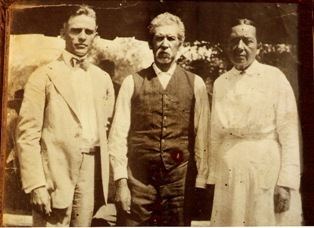 Redbird was a good learner. He was kind and soft spoken. He was honest and straight forward.
ᏅᎩᏍᎪ ᎯᏍᎩᏁ ᏣᎳᎩ ᎠᏕᎶᏆᏍᏗ
ᏌᏊ ᎢᏯᎦᏴᎵ ᏣᏁᎳᏍᎪᎯᏥᏍᏊᎤ ᏐᏁᎵᏍᎪ, ᏙᏧᏩ ᎠᏂᎩᏚᏩᎩ ᎠᏥᏍᏛᏂᎨᏍᏛ ᏍᎦᏚᎩ ᏗᏓᏘᏂᏙᎯ ᎨᎮ.
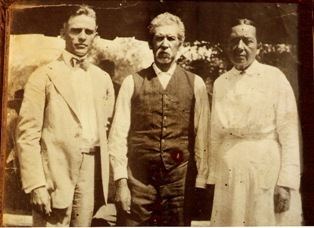 By 1890, Redbird was leader of the illinois district.
ᏅᎩᏍᎪ ᎯᏍᎩᏁ ᏣᎳᎩ ᎠᏕᎶᏆᏍᏗ
ᎾᎯᏳ ᏥᎨᏒ ᏣᎳᎩ ᎠᏁᎲ, ᎠᏯᏙᎯᎲ ᎨᎮ.
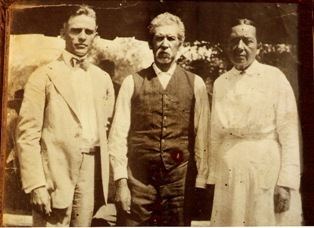 At that time, there were a lot of issues in cherokee country.
ᏅᎩᏍᎪ ᎯᏍᎩᏁ ᏣᎳᎩ ᎠᏕᎶᏆᏍᏗ
ᎤᏁᎫᏥᏓ ᎾᏅᏛᏁᎲ
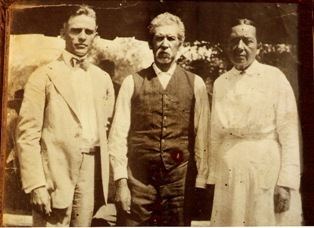 outlawry.
ᏅᎩᏍᎪ ᎯᏍᎩᏁ ᏣᎳᎩ ᎠᏕᎶᏆᏍᏗ
ᏣᎳᎩ ᎠᏰᏟ ᎤᏗᎦᎴᏲᏨ ᎨᏒ.
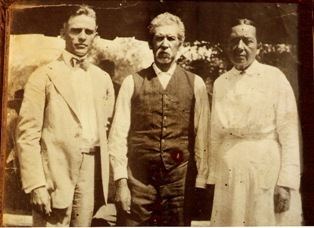 Cherokee Nation was disorganized.
ᏅᎩᏍᎪ ᎯᏍᎩᏁ ᏣᎳᎩ ᎠᏕᎶᏆᏍᏗ
ᏓᎾᏟᎲ ᎤᎾᎴᏅᎲ ᎤᎾᏓᎴᎾ ᎤᎾᏓᏟᎬ
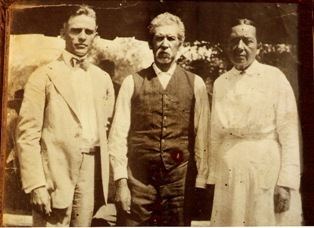 Different groups started fighting each other.
ᏅᎩᏍᎪ ᎯᏍᎩᏁ ᏣᎳᎩ ᎠᏕᎶᏆᏍᏗ
ᏍᏈᏍᏗ ᎠᏂᏲᏁᎦ ᎠᏁᎮ. Ꮭ ᎤᏁᎳᎩ ᎡᎵᏒ ᏱᎨᏎ.
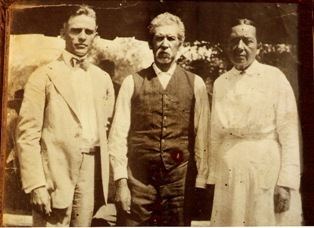 Many whites were living there. They didnt have permission.
ᏅᎩᏍᎪ ᎯᏍᎩᏁ ᏣᎳᎩ ᎠᏕᎶᏆᏍᏗ
ᎠᏂᏲᏁᎦ ᏚᏙᏢᏒ ᎤᏚᎵᎮ ᎠᏯᏔᏍᏗ ᎠᏂᏣᎳᎩ ᎠᏁᎲ.
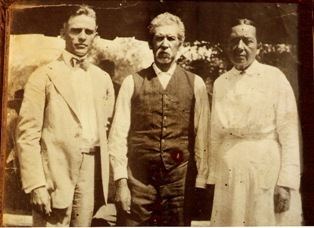 The white government wanted to divide the Cherokee lands.
ᏅᎩᏍᎪ ᎯᏍᎩᏁ ᏣᎳᎩ ᎠᏕᎶᏆᏍᏗ
ᎠᏂᏲᏁᎦ Dawes Commission ᎤᏃᏢᏁ, ᏚᏂᏎᏍᏗ ᎠᏁᎲ ᎠᏂᏣᎳᎩ.
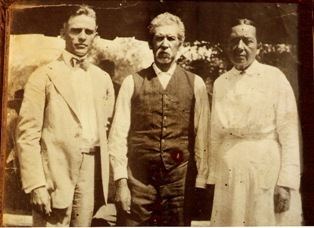 The whites created the Dawes Commission, who were tasked with counting all the existing Cherokees.
ᏅᎩᏍᎪ ᎯᏍᎩᏁ ᏣᎳᎩ ᎠᏕᎶᏆᏍᏗ
Dawes Commission ᎤᎾᏚᎵᎮ ᎠᏰᏟ ᏳᏂᏗᏍᏗ ᎦᏙ ᎠᏂᏣᎳᎩ
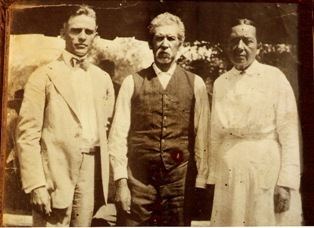 They also were to encourage the Cherokees to divide their reservation
ᏅᎩᏍᎪ ᎯᏍᎩᏁ ᏣᎳᎩ ᎠᏕᎶᏆᏍᏗ
ᎦᏙ ᎤᏂᎮ ᏂᎦᏓ ᎠᏂᏣᎳᎩ Ꮭ ᎠᏂᏏᏴᏫᎭ ᏱᎨᏎ.
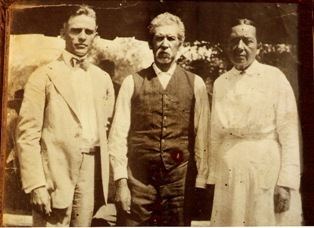 The Cherokees  always owned the land as a group, not as individuals
ᏅᎩᏍᎪ ᎯᏍᎩᏁ ᏣᎳᎩ ᎠᏕᎶᏆᏍᏗ
ᎠᏂᏲᏁᎦ ᎤᎾᏚᎵᎮ ᏚᏂᏁᏗ ᎦᏙ ᏂᎦᏓ ᎠᏂᏣᎳᎩ ᎠᏁᎲ.
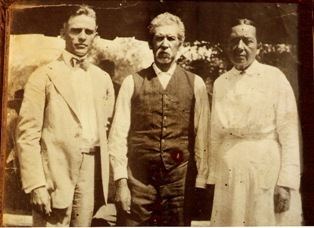 The whites wanted to give all living Cherokees land.
ᏅᎩᏍᎪ ᎯᏍᎩᏁ ᏣᎳᎩ ᎠᏕᎶᏆᏍᏗ
ᏃᎴ ᏚᏂᏍᎪᎵᏙᏗ ᎠᏂᏲᏁᎦ ᎤᎾᏕᏗ ᎦᏙ.
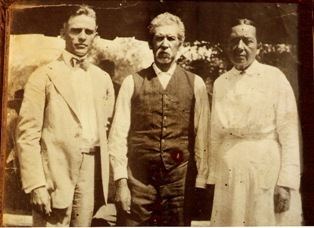 Then they allowed the whites to live on the land.
ᏅᎩᏍᎪ ᎯᏍᎩᏁ ᏣᎳᎩ ᎠᏕᎶᏆᏍᏗ
Ꮭ ᏳᎾᏚᎵᏍᎨ ᎠᏂᏣᎳᎩ ᏱᏄᎵᏍᏙᏗ
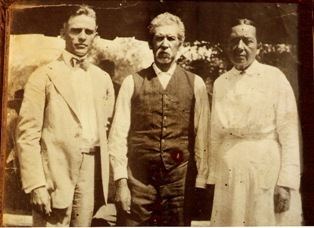 The Cherokees didn’t want this to happen.
ᏅᎩᏍᎪ ᎯᏍᎩᏁ ᏣᎳᎩ ᎠᏕᎶᏆᏍᏗ
ᏂᎦᎳᏓᏅᏍᎬ, ᎠᏂᎩᏚᏩᎩ ᏗᎾᏓᏘᏁᎯ ᎠᏁᎵᏍᎨ ᏚᏳᎦᏛ ᎦᎶᎯᏍᏗ ᎤᏅᎨᏮᏍᎬ.
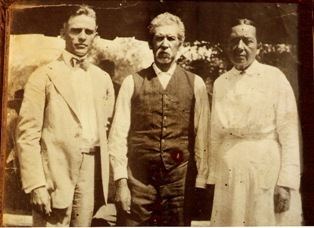 With all that was happening, the kituwah leaders thought they had forgotten the true path.
ᏅᎩᏍᎪ ᎯᏍᎩᏁ ᏣᎳᎩ ᎠᏕᎶᏆᏍᏗ
ᎤᏁᏝᏅᎯ ᏚᏅᎨᏫᏒ  ᎠᏁᎵᏍᎨ ᎠᏂᎩᏚᏩᎩ.
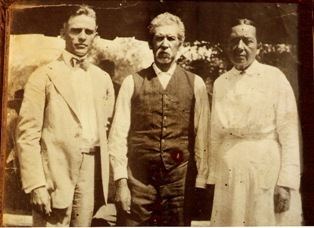 They thought God had forgotten them.
ᏅᎩᏍᎪ ᎯᏍᎩᏁ ᏣᎳᎩ ᎠᏕᎶᏆᏍᏗ
ᎠᏂᎦᏴᎳ ᎯᎠ ᏄᏂᏪᏎᎸ ᏙᏧᏩ ᏥᏙᎲᎴᏓ ᏣᎳᎩ ᎢᏳᎾᏛᏂᏗ ᏥᎦᎶᏐᎲᏍᎩ.
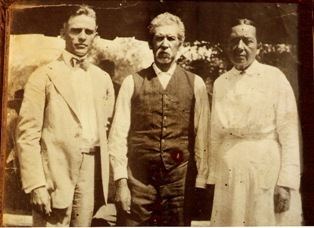 The elders said this to Redbird, “Raise up the Cherokee ways that are leaving.
ᏅᎩᏍᎪ ᎯᏍᎩᏁ ᏣᎳᎩ ᎠᏕᎶᏆᏍᏗ
ᎤᏛᏛᏁᏍᏊ ᏗᏓᏠᏍᏗ ᎦᎸᏉᏗ ᏭᏁᏍᏗ.
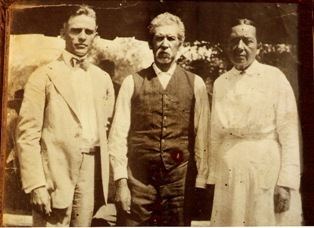 They also asked him to go and get the sacred belts.
ᏅᎩᏍᎪ ᎯᏍᎩᏁ ᏣᎳᎩ ᎠᏕᎶᏆᏍᏗ
Bob Ross ᏚᎾᎡ ᏗᏓᏠᏍᏗ ᏝᏍᎩᏂ ᏧᏤᎵ ᏱᎨᏎᎢ.
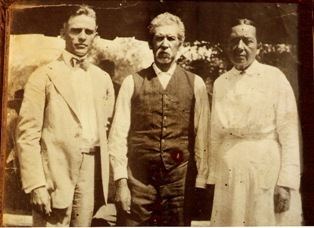 Bob Ross had the belts but they didn’t belong to him.
ᏅᎩᏍᎪ ᎯᏍᎩᏁ ᏣᎳᎩ ᎠᏕᎶᏆᏍᏗ
Bob Ross ᎤᏙᏓ John Ross ᎨᏎ
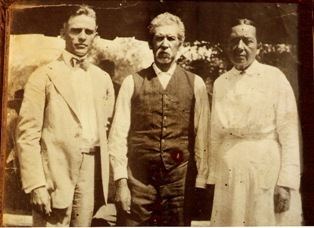 Bob Ross’ father was John Ross.
ᏅᎩᏍᎪ ᎯᏍᎩᏁ ᏣᎳᎩ ᎠᏕᎶᏆᏍᏗ
John Ross ᏣᎳᎩ ᎤᎬᏫᏳᎯ ᎨᏎᎢ.
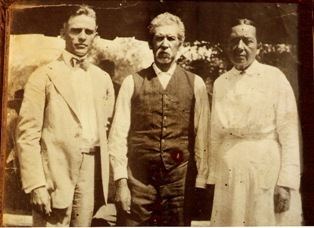 John Ross was the former Cherokee chief.
ᏅᎩᏍᎪ ᎯᏍᎩᏁ ᏣᎳᎩ ᎠᏕᎶᏆᏍᏗ
ᏙᏧᏩ, Dekinny Waters ᎠᎴ Wilson Girty ᎤᎾᏚᏛᎴ ᏗᏓᏠᏍᏗ ᏫᏚᏂᏁᏍᏗ.
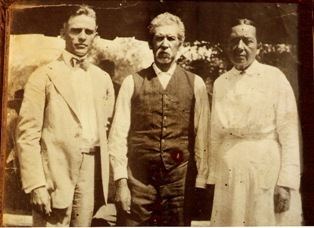 Redbird, Dekinny Waters and Wilson Girty were responsible to go and get the belts.
ᏅᎩᏍᎪ ᎯᏍᎩᏁ ᏣᎳᎩ ᎠᏕᎶᏆᏍᏗ
Dekinny Waters ᏗᏓᏘᏂᏙᎯ ᎠᏥᏍᏛᏂᎨᏍᏛ ᏍᎦᏚᎩ ᎨᏎ.
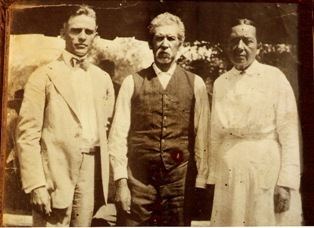 Dekinny Waters was a leader of the Illinois District.
ᏅᎩᏍᎪ ᎯᏍᎩᏁ ᏣᎳᎩ ᎠᏕᎶᏆᏍᏗ
ᎠᎴ Wilson Girty ᏗᏓᏘᏂᏙᎯ ᏄᏳᎯ ᏍᎦᏚᎩ ᎨᏎ.
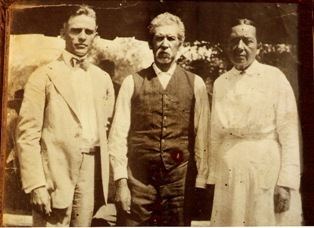 And Wilson Girty was a leader of the Canadian District.
ᏅᎩᏍᎪ ᎯᏍᎩᏁ ᏣᎳᎩ ᎠᏕᎶᏆᏍᏗ
ᎪᎯᎦ ᏥᎨᏒ, ᏗᏓᏠᏍᏗ   ᎠᏂᏍᏆᏂᎪᏔᏁ ᎤᎬᏫᏳᎯ.
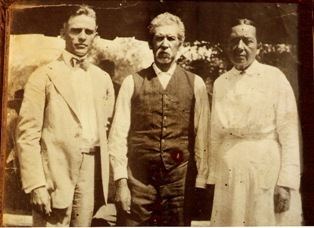 A long time ago, the belts were kept by the chief.
ᏅᎩᏍᎪ ᎯᏍᎩᏁ ᏣᎳᎩ ᎠᏕᎶᏆᏍᏗ
ᎠᏎᏃ John Ross ᎤᏲᎱᏎᎴ, ᎤᏪᏥ ᎡᎵᏍᎨ ᏗᏓᏠᏍᏗ ᏚᎾᏤᎵ Ross ᏚᏓᏘᎿᎥᎢ ᎨᏎ, Ꮭ ᏂᎦᏓ ᎠᏂᏣᎳᎩ.
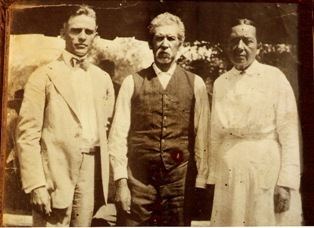 But after John Ross died, his son thought the belts belonged to the Ross family, not to the Cherokee people.
ᏅᎩᏍᎪ ᎯᏍᎩᏁ ᏣᎳᎩ ᎠᏕᎶᏆᏍᏗ
ᎯᎠ ᎠᏂᏦᎢ ᎠᏂᏍᎦᏯ John Smith ᏭᏂᏅᏎ ᏗᏓᏠᏍᏗ ᏫᏚᎩᏍᏗ.
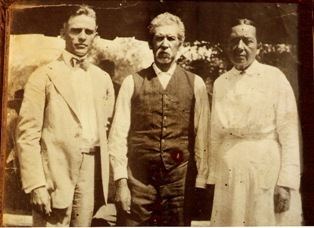 These three man Told John Smith to go get the belts.
ᏅᎩᏍᎪ ᎯᏍᎩᏁ ᏣᎳᎩ ᎠᏕᎶᏆᏍᏗ
ᏗᏓᏠᏍᏗ ᏚᏂᏙᎵᏒᏭ ᎡᎵᏍᎨ Bob.
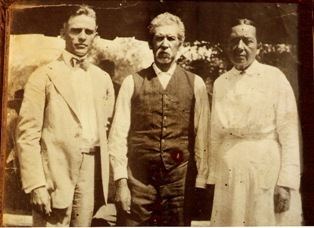 Bob just thought they were borrowing the belts.
ᏅᎩᏍᎪ ᎯᏍᎩᏁ ᏣᎳᎩ ᎠᏕᎶᏆᏍᏗ
ᏃᎴ, John Smith ᏗᏓᏠᏍᏗ ᏫᏚᏁᏎ.
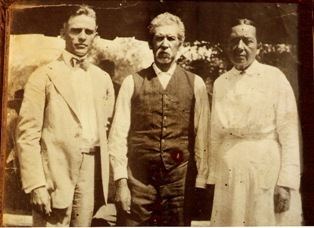 So John Smith went and got the belts.
ᏅᎩᏍᎪ ᎯᏍᎩᏁ ᏣᎳᎩ ᎠᏕᎶᏆᏍᏗ
ᏏᏛ ᏚᏂᎾᎣ ᏗᏓᏠᏍᏗ ᎠᏂᎩᏚᏩᎩ.
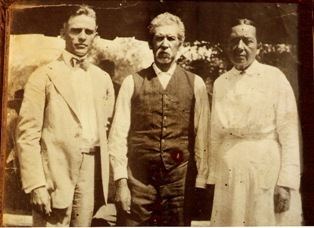 The Kituwas still have the belts.
ᏅᎩᏍᎪ ᎯᏍᎩᏁ ᏣᎳᎩ ᎠᏕᎶᏆᏍᏗ
ᏌᏊ ᎢᏯᎦᏴᎵ ᏣᏁᎳᏍᎪᎯᏥᏍᏊ ᎦᎵᏆᏍᎪ ᏌᏊ ᏙᏧᏩ ᎠᎴ Lucy Fields ᎤᎾᏁᎳᏕ.
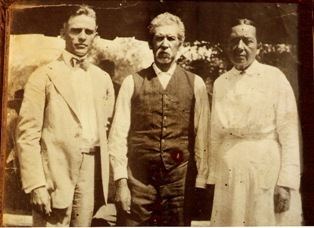 In 1871 Redbird and Lucy Fields were married.
ᏅᎩᏍᎪ ᎯᏍᎩᏁ ᏣᎳᎩ ᎠᏕᎶᏆᏍᏗ
ᏍᎪᎯ ᏚᎾᏓᏘᎾᎡ, ᏣᏁᎳ ᎠᏂᏧᏣ ᎠᎴ ᏔᎵ ᎠᏂᎨᏳᏣ.
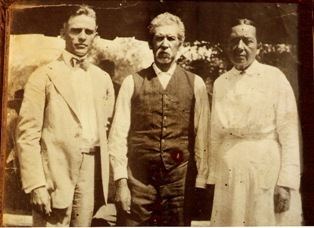 They had ten children. Eight boys and two girls.
ᏅᎩᏍᎪ ᎯᏍᎩᏁ ᏣᎳᎩ ᎠᏕᎶᏆᏍᏗ
John, Ella, Sam, Thomas, Susie, George, Mose, Richard, Kiah, ᎠᎴ Stokes ᏚᎾᏙᎡ ᏲᏁᎩ ᎬᏗ ᏧᏪᏥ ᏧᏂᎧᎮ ᏙᏧᏩ ᎠᎴ Lucy.
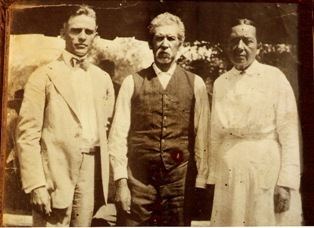 John, Ella, Sam, Thomas, Susie, George, Mose, Richard, Kiah and Stokes were the names of the kids that Redbird and Lucy had.